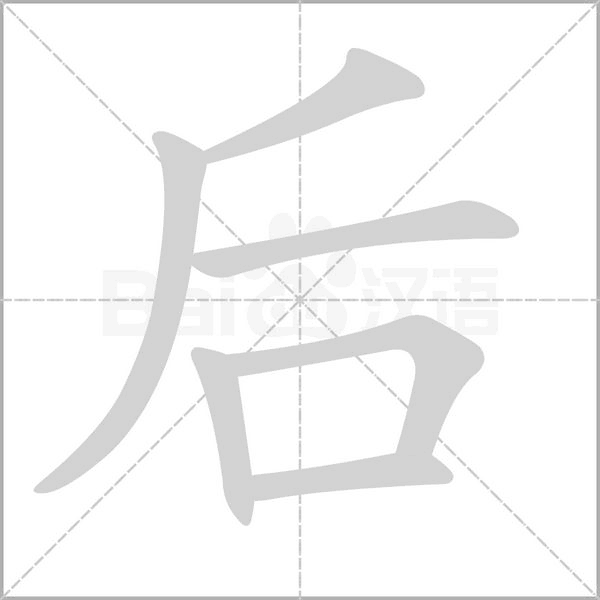 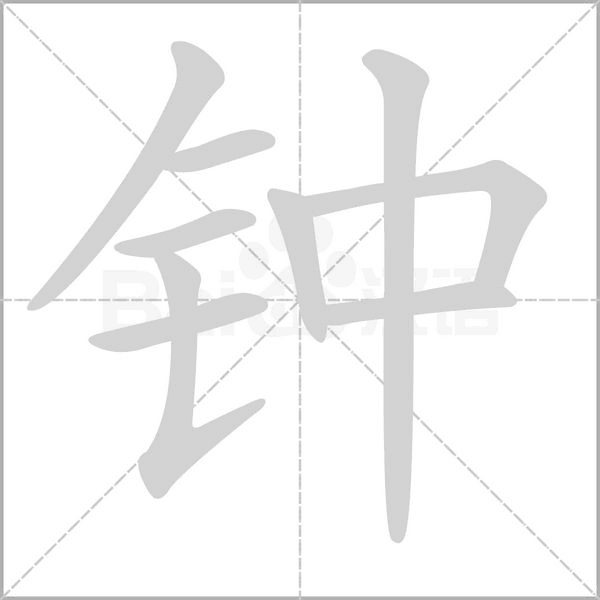 五分鐘後
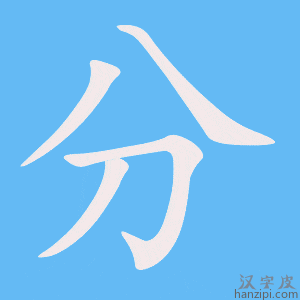 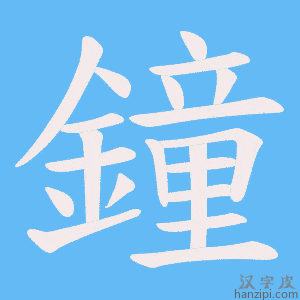 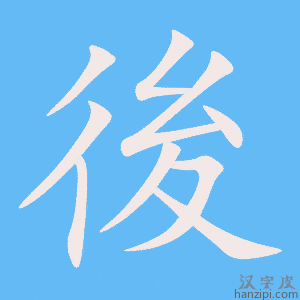 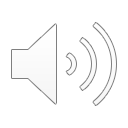 Five minutes later
Ling Yan
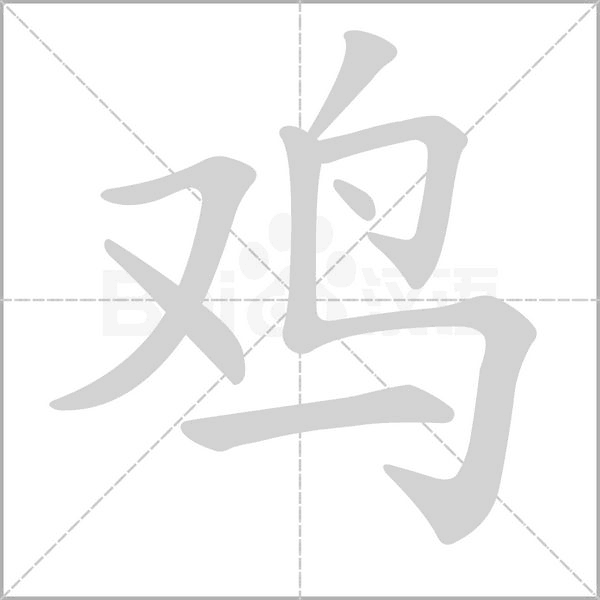 炒雞蛋
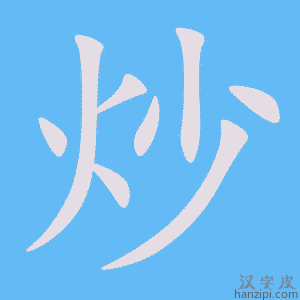 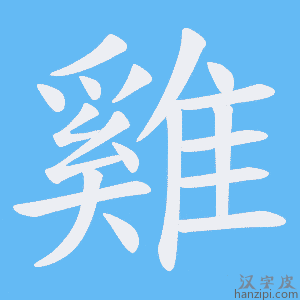 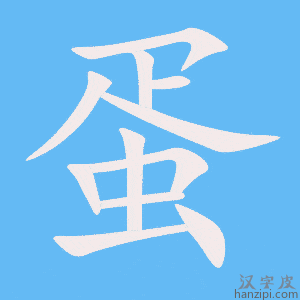 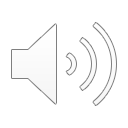 Stir fried egg
Ling Yan
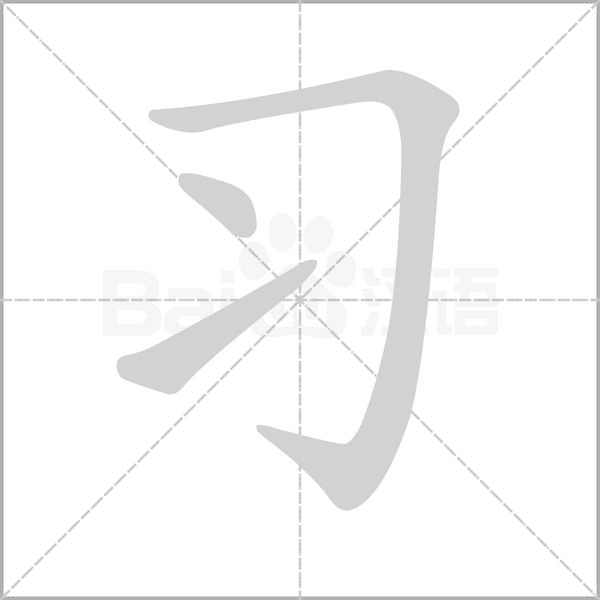 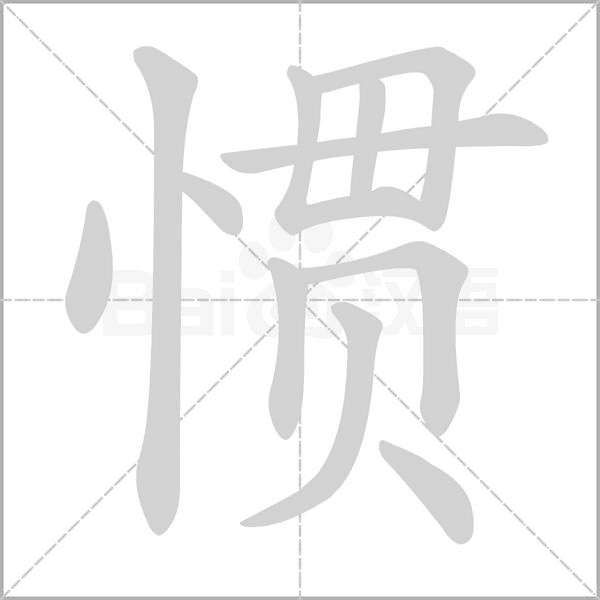 習慣
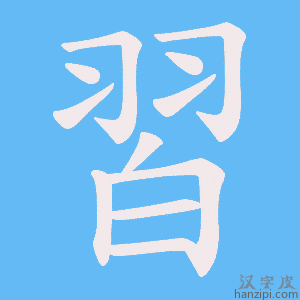 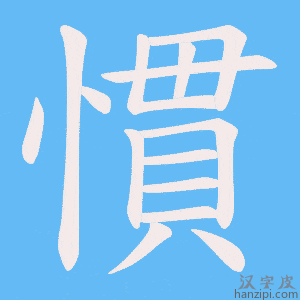 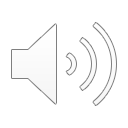 Be used to sth/habit
Ling Yan